人教精通版三年级上册
Unit5 What colour is it?
WWW.PPT818.COM
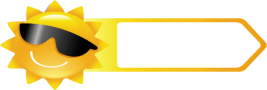 Review
Let’s sing
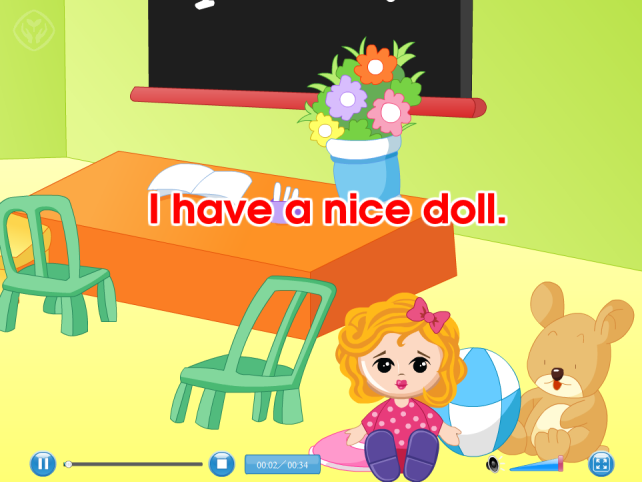 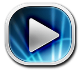 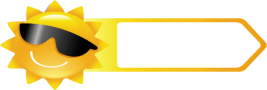 Review
Play a game
快速抢答
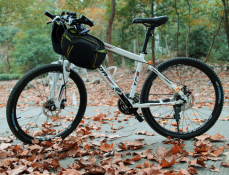 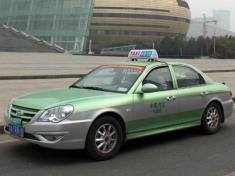 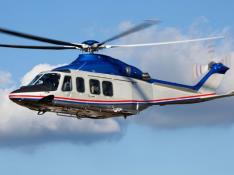 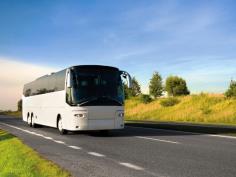 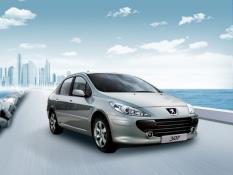 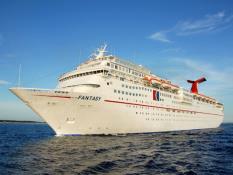 I have a …
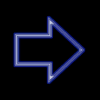 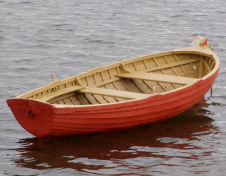 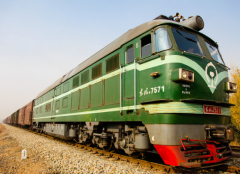 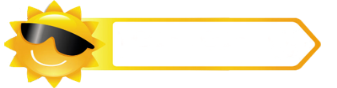 Presentation
Just learn
I have a bag. What colour is it?
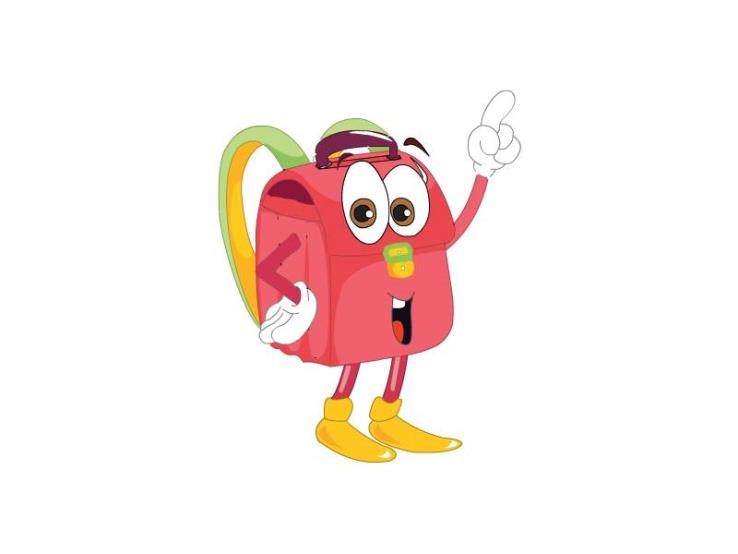 red
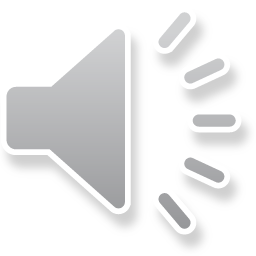 It’s red.
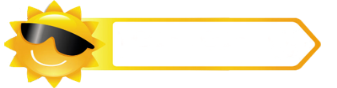 Presentation
Just learn
I have a bag. What colour is it?
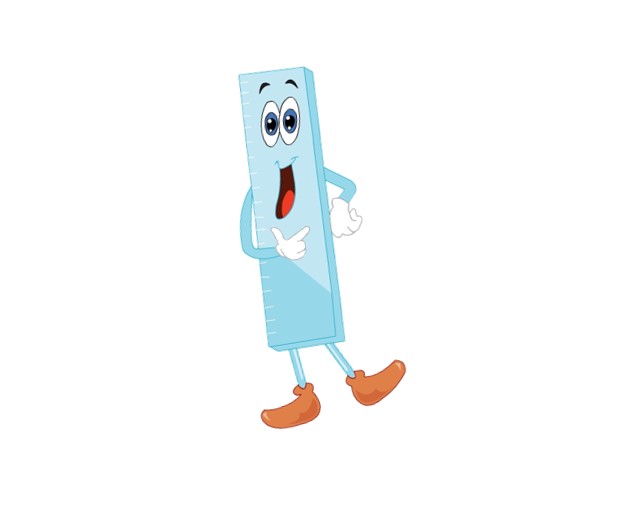 blue
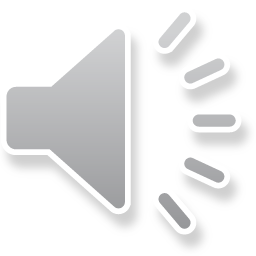 It’s blue.
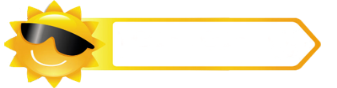 Presentation
Look and say
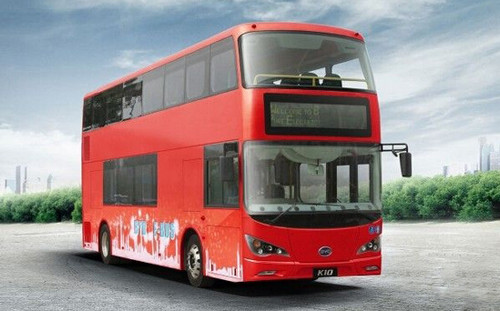 What colour is it?
It’s red.
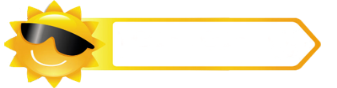 Presentation
Look and say
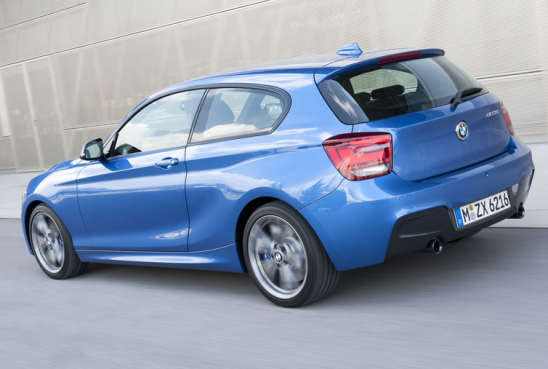 What colour is it?
It’s blue.
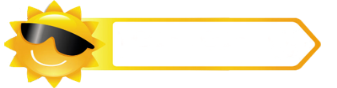 Presentation
Look and answer
What colour is the pencil?
It’s red and blue.
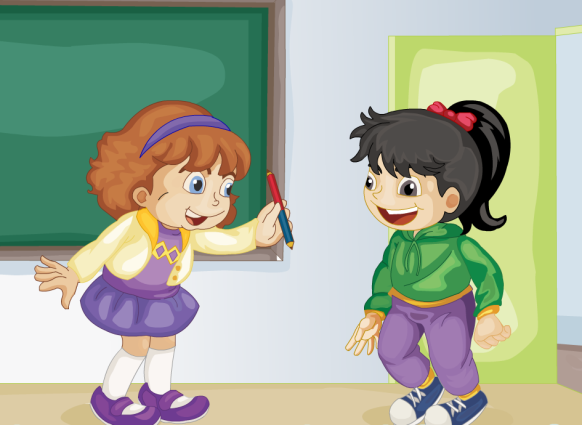 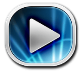 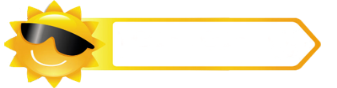 Presentation
Listen and imitate
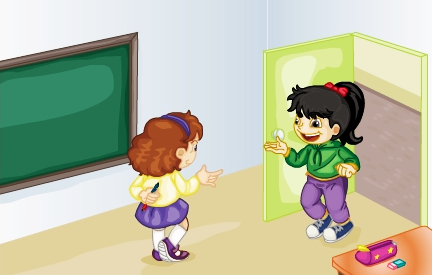 What colour is it?
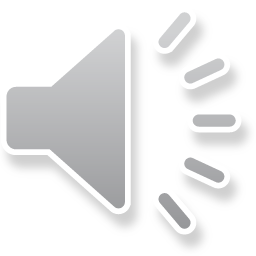 Hi, Li Yan. I have a new pencil.
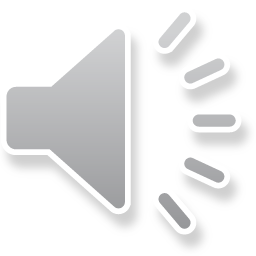 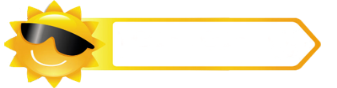 Presentation
Listen and imitate
Look! Red and blue.
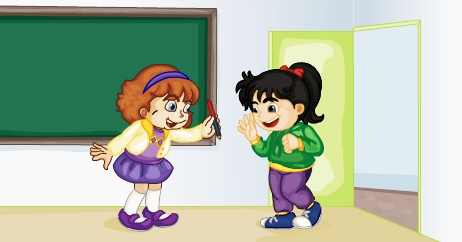 Oh, how nice!
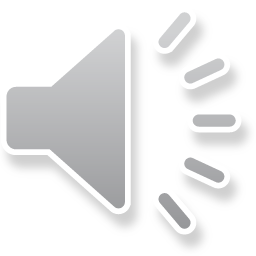 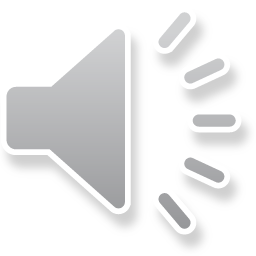 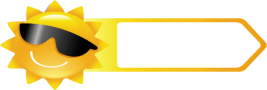 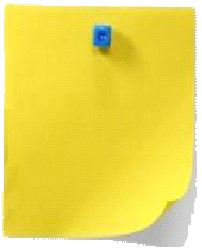 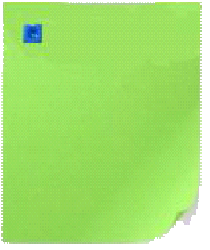 Read together.
(齐读)
Read in groups.
  (分组读）
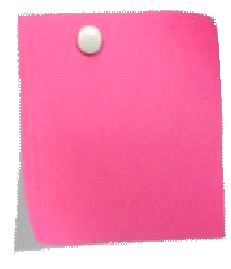 Read in roles.
（分角色读）
Practice
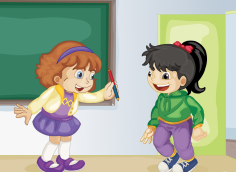 Let’s read
3
1
2
Show time
两人一组试着来表演，其他同学评价。
Good
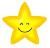 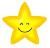 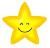 Great
Excellent
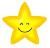 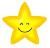 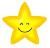 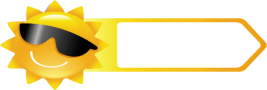 Practice
Guessing game
I have a new ruler.
What colour is it?
Guess.
Red?
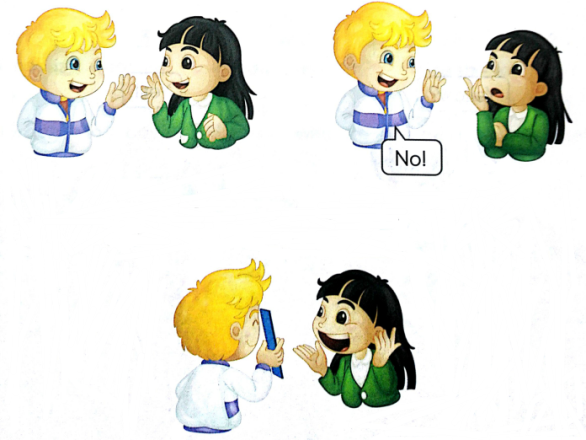 No!
Look, it’s blue.
Oh, how nice.
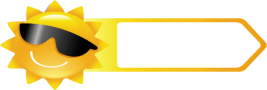 Practice
Group work
联想游戏
活动内容：把学生分成6人小组，各小组运用头脑风暴，联想日常生活中有红色或蓝色的常见物品，并一一记录下来。学过的用英语，不会说的可以用汉语。然后全班展示各小组的联想结果。
活动时间：2分钟
活动方式：小组合作
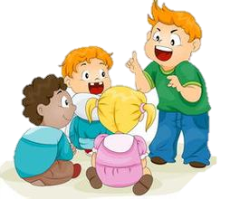 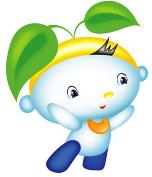 Summary
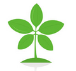 本课学习的颜色类单词有:
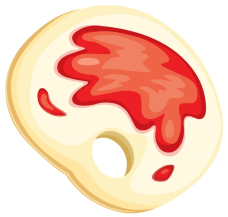 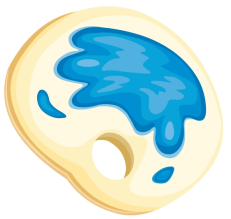 red
blue
Summary
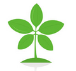 如何询问某物的颜色并做相应回答？
—What colour is it?
—It’s ... (red/blue…).
Homework
1.跟读Just talk部分的课文录音，并注意语音、语调。
2.搜集你身边红色或蓝色的文具或玩具，与你的朋友一起来谈论它们的颜色。
3.预习Lesson26。
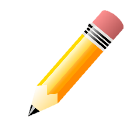 Close